Cooperative Relay            with  MIMO nodes
Zhu Yumeng
05/16/2014
Outline
Background : cooperative relay
MIMO relays
Future Work
2
Cooperative Relay
In a cognitive radio network, when the traffic demand and spectrum resource availability are largely mismatched, it cannot fully utilize spectrum resource and fulfill secondary users’ demands.
Data rate:100Kbps
[1,3,4]
AP
AP
[1]
[3]
150Kbps
50Kbps
[2,3,4]
[1,2]
S2
S2
S1
S1
3
[Speaker Notes: Two secondary end users S1 and S2 want to receive data from the AP. The numbers on the dashed lines indicate the average traffic demand of the users from AP. We assume that each common channel between any pair of nodes can provide 100Kbps date rate.
In the traditional transmission,S1 uses up the channel one and receives 100 Kbps while S2 receives 50Kbps because of its small traffic demand.]
Cooperative Relay
Cooperative relay scheme
CH1
CH4
CH2
CH3
AP
own data
data for S1
S2
AP
[1]
[3,4]
S1
S2
S1
4
[Speaker Notes: Improvement is possible if we introduce cooperative relay
Scheme including two time slots with equal time interval]
Cooperative Relay
Cooperative relay scheme
CH1
CH4
CH2
CH3
AP
own data
data for S1
S2
AP
[1]
[2]
S1
S2
S1
5
[Speaker Notes: Both of the demands are fulfilled.]
Outline
Background : cooperative relay
MIMO relays
Future Work
6
[Speaker Notes: Nowadays, most of mobile devices, which usually function as secondary end users have more than one antenna, so we introduce MIMO relays.]
MIMO
Compared to single-input single-output(SISO), multiple-input multiple-output(MIMO) techniques can provide high spectral efficiency and increase channel capacity substantially through multiple spatial channels without need of the additional spectrum.
spatial multiplexing
     A high rate signal is split into multiple lower rate streams and each      stream is transmitted from a different transmit antenna in the same frequency channel.
7
MIMO Relays
Cooperative relay topology
Constraints:
One node can have only one relay;
One relay can serve only one node;
When one node is served by a relay, this node cannot be the relay node of another node.
One relay can serve more than one node;
AP
D2
R
D1
8
[Speaker Notes: Depend on the number of antennas]
MIMO Relays
Problem formulation
9
[Speaker Notes: V0 the secondary AP node
Ui MIMO nodes

Divide channels into two parts
K1 used by regular nodes
K2 used by MIMO nodes]
MIMO Relays
10
[Speaker Notes: X=1 if channel k is assigned to link eij]
MIMO Relays
Additional denotations
11
[Speaker Notes: V0 the secondary AP node
Ui MIMO nodes

Divide channels into two parts
K1 used by regular nodes
K2 used by MIMO nodes]
MIMO Relays
Four categories:
12
[Speaker Notes: Remaining nodes make up a conditional cooperative]
MIMO Relays
Cont’d
13
[Speaker Notes: Remaining nodes make up a conditional cooperative]
MIMO Relays
14
MIMO Relays
Proposition
If one user’s demand is not fulfilled, it will not act as a relay to help others because this will definitely decrease the total throughput of the whole system.
15
[Speaker Notes: A max flow problem can be solved in polynomial time]
MIMO Relays
subsystem
Secondary AP node
MIMO node
Potential destination
Potential relay
16
[Speaker Notes: Explain the expression in detail
Different colors to represent different kinds of nodes
The algorithm aims to make full use of channel capacity ,so the total capacity in some way determines the throughput.
That means the channels will satisfy MIMO relays’ demand first, which makes C as large as possible.]
MIMO Relays
Subsystem
How to choose nodes from potential destination to be served by MIMO relays?
17
[Speaker Notes: X=1 if channel k is assigned to link eij]
MIMO Relays
18
[Speaker Notes: Subject to 受约束]
MIMO Relays
19
[Speaker Notes: Subject to 受约束]
Outline
Background : cooperative relay
MIMO relays
Future Work
20
Future Work
Build a MIMO-OFDM system acting as MIMO relays
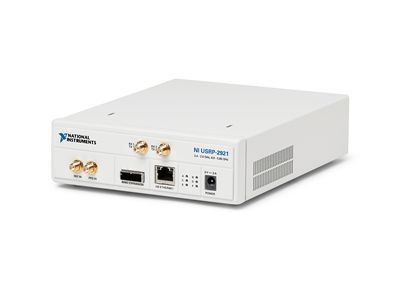 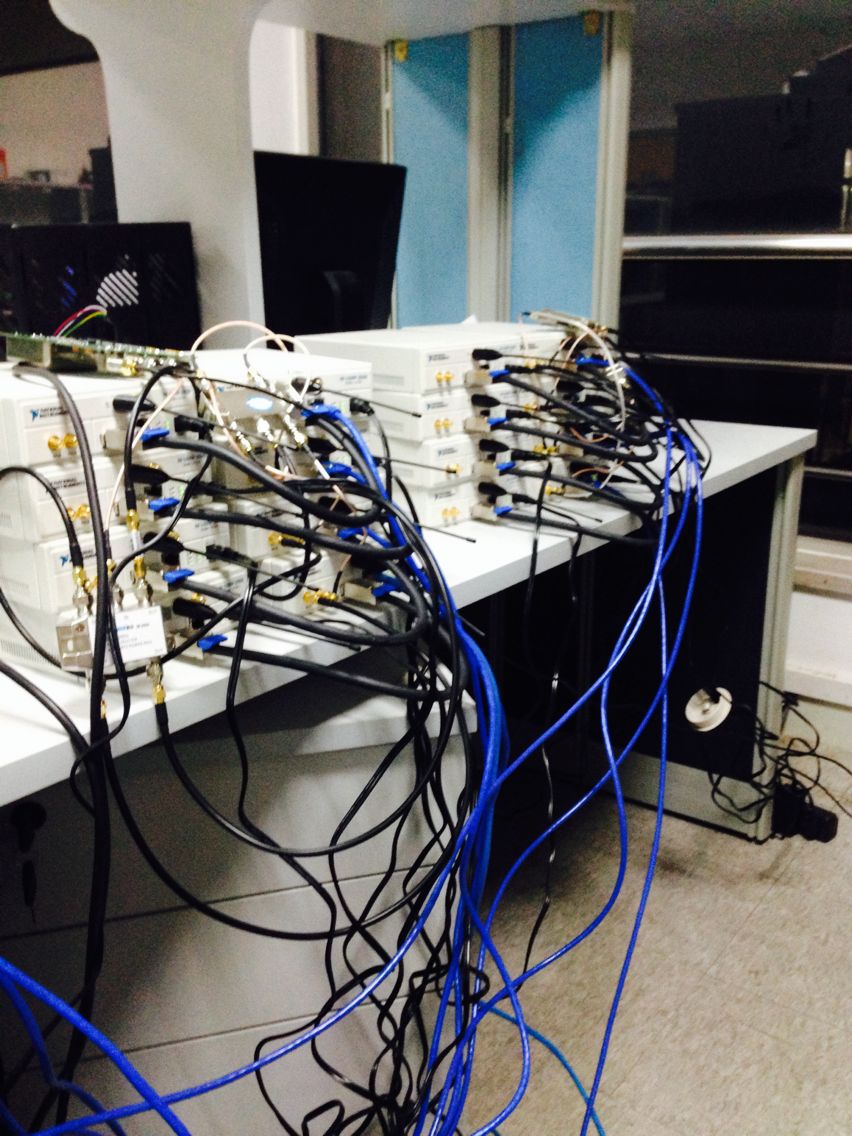 USRP 2920
21
[Speaker Notes: Relay-assisted D-OFDM]
Thank you !